Ruprecht-Karls-Universität HeidelbergCurt-Engelhorn Chair in American History Prof. Dr. Manfred BergSummer Semester 2013
The African-American Freedom
Struggle from the Civil War to the 
Twenty-First Century
1
Historisches Seminar der Universität Heidelberg
The Apex of Civil Rights Reform
The Civil Rights Acts of 1957 and 1960
The Kennedy Administration and Civil Rights
Toward the 1964 Civil Rights Act
Toward the Voting Rights Act
2
Historisches Seminar der Universität Heidelberg
Civil Rights Act of 1957
Establishes Civil Rights Commission
Establishes Civil Rights Division in the Department of Justice
Authorizes Department of Justice to sue state official for violating civil rights and voting rights
3
Historisches Seminar der Universität Heidelberg
John F. Kennedy, 1917-1963
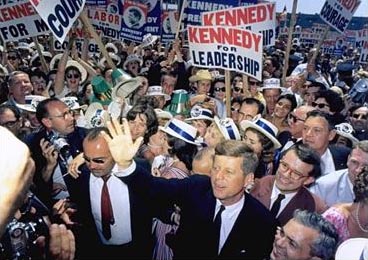 4
Historisches Seminar der Universität Heidelberg
Freedom Rides, 1961
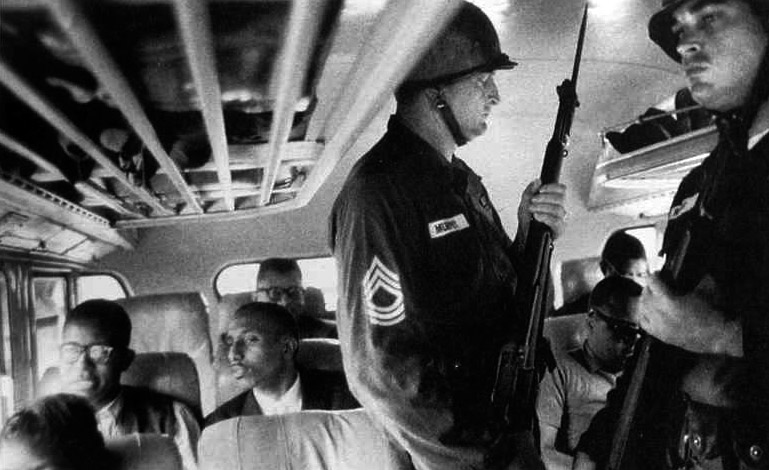 5
Historisches Seminar der Universität Heidelberg
Voter Education Project, 1962-1964
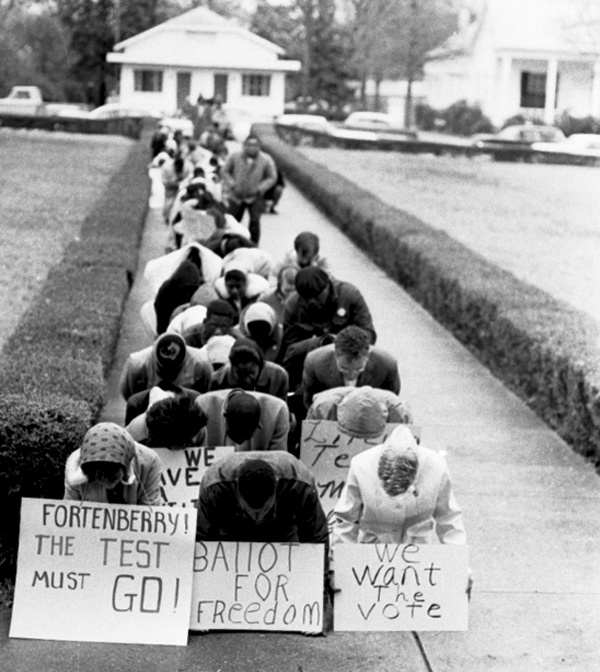 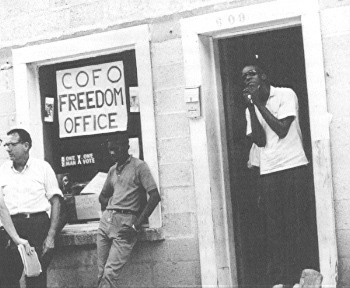 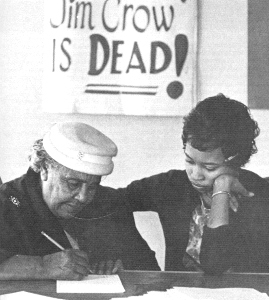 6
Historisches Seminar der Universität Heidelberg
Eugene T. „Bull“ Connor, 1897-1973
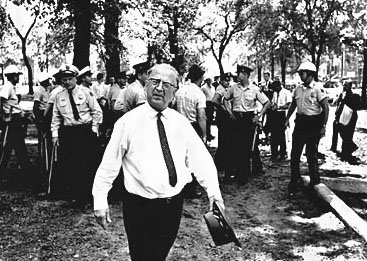 7
Historisches Seminar der Universität Heidelberg
Letter from a Birmingham Jail
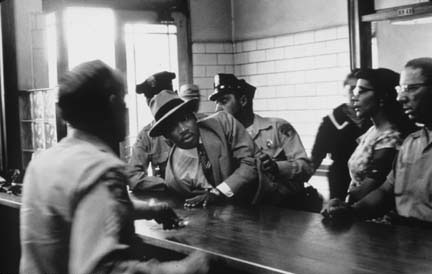 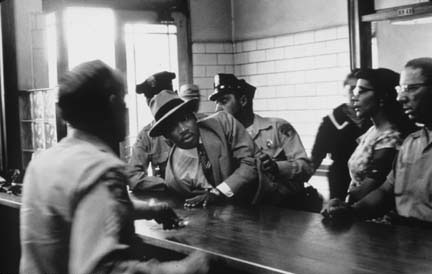 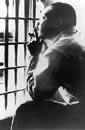 8
Historisches Seminar der Universität Heidelberg
Birmingham, April/May 1963
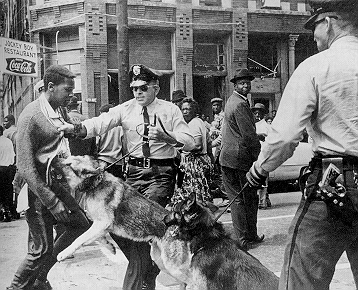 9
Historisches Seminar der Universität Heidelberg
George C. Wallace, 1919-1998
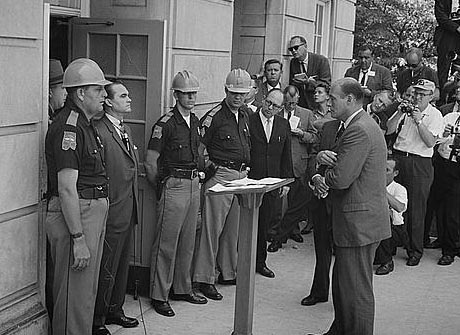 10
Historisches Seminar der Universität Heidelberg
Medgar Evers, 1925-1963
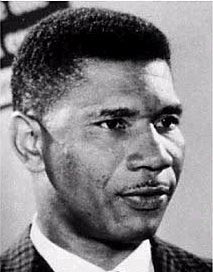 11
Historisches Seminar der Universität Heidelberg
March on Washington, 28.08.1963
12
Historisches Seminar der Universität Heidelberg
I Have A Dream
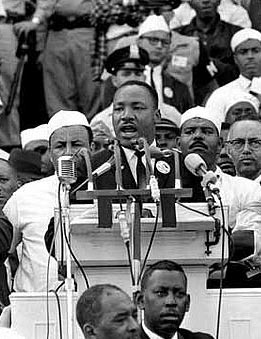 13
Historisches Seminar der Universität Heidelberg
Birmingham, 15.9.1963
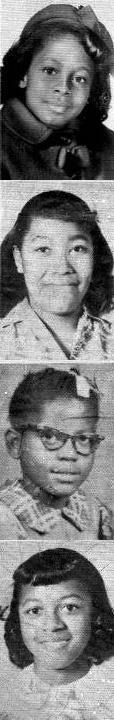 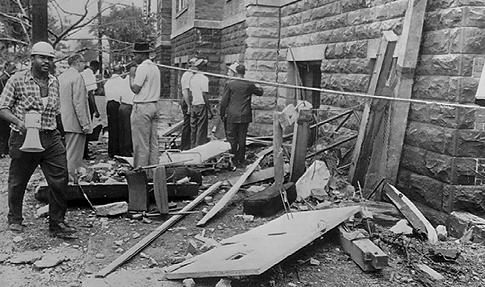 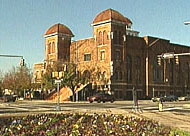 14
Historisches Seminar der Universität Heidelberg
Lyndon B. Johnson, 1908-1973
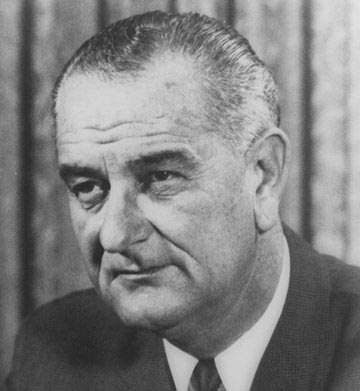 15
Historisches Seminar der Universität Heidelberg
Civil Rights Act 1964
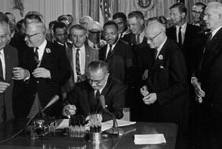 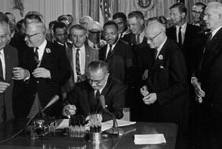 Prohibits Racial Segregation in public facilities
Prohibits racial discrimination on account of skin color, race, national origin, religion, and sex.
16
Historisches Seminar der Universität Heidelberg
Mississippi Freedom Democratic Party at Atlantic City, 1964
"We didn't come all this way for no two seats when all of us is tired". 
Fannie Lou Hamer
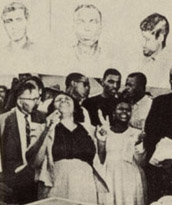 17
Historisches Seminar der Universität Heidelberg
Robert Moses, *1935
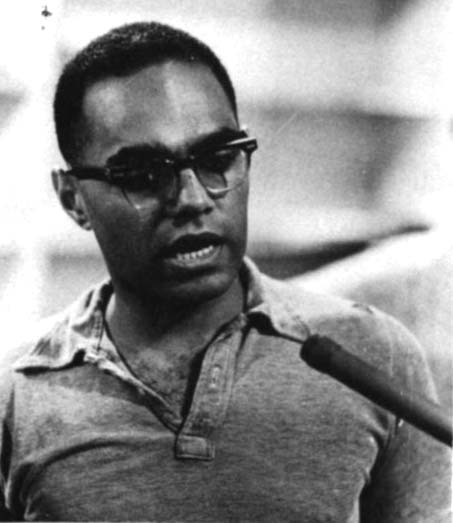 18
Historisches Seminar der Universität Heidelberg
Freedom Summer 1964
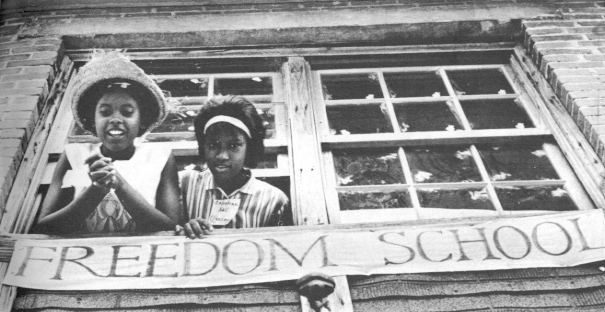 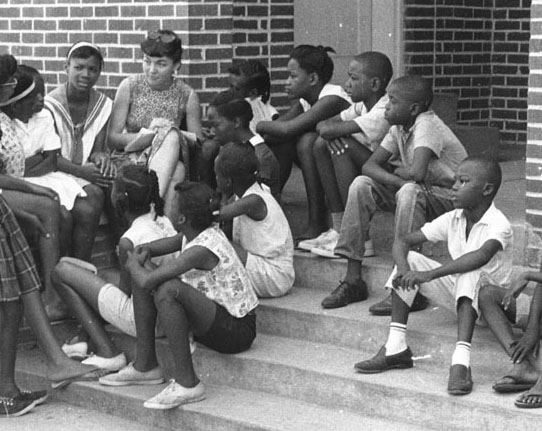 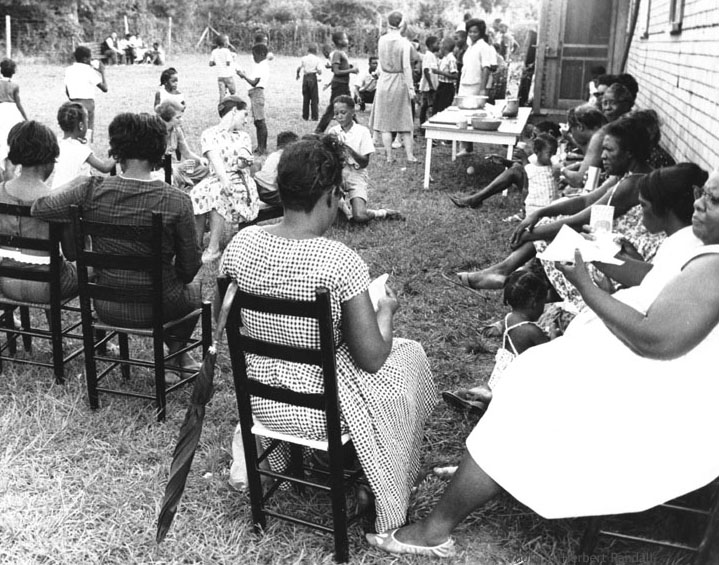 19
Historisches Seminar der Universität Heidelberg
Mississippi is for Murder
Andrew Goodman, 1943-1964
James Chaney, 1943-1964
Michael Schwerner, 1939-1964
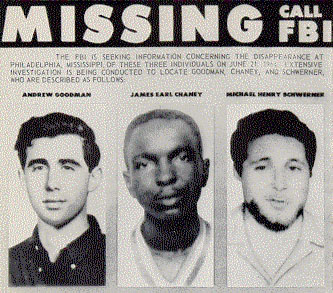 20
Historisches Seminar der Universität Heidelberg
Selma, Alabama, 1965
21
Historisches Seminar der Universität Heidelberg
The Voting Rights Act of 1965
Covers all states that require literacy tests and have a fewer than 50% of all eligible adults registered or votíng
Suspends all literacy tests for 5 years
Federal registrars take over registration in parts of the South
States covered by the law have to submit all voting law changes to the Department of Justice for „preclearance“
22
Historisches Seminar der Universität Heidelberg
The Impact of the the Voting Rights Act
1964		  1966
Alabama	 110,000		250,000 

Louisiana	243,000		350,000		
Mississippi	  29,000		 175,000
23
Historisches Seminar der Universität Heidelberg
Civil Rights Reforms of 1964/65
Formal and legal equality?
Major breakthrough; achievement of goals for which blacks had fought and died for decades
Additional laws and court rulings dismantled instituional racism
Part of a larger reform agenda that also included economic opportunity and expansion of the welfare state, e.g. War on Poverty
But: High expectations remain unfulfilled. Black radicalization – White backlash.
24
Historisches Seminar der Universität Heidelberg